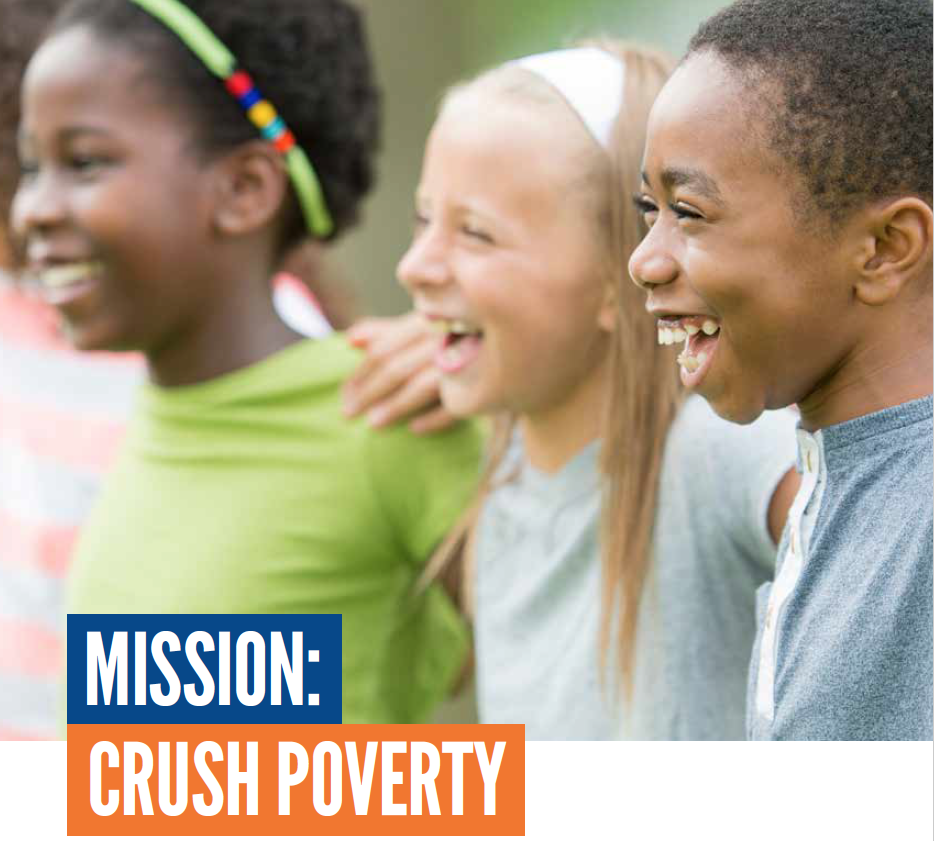 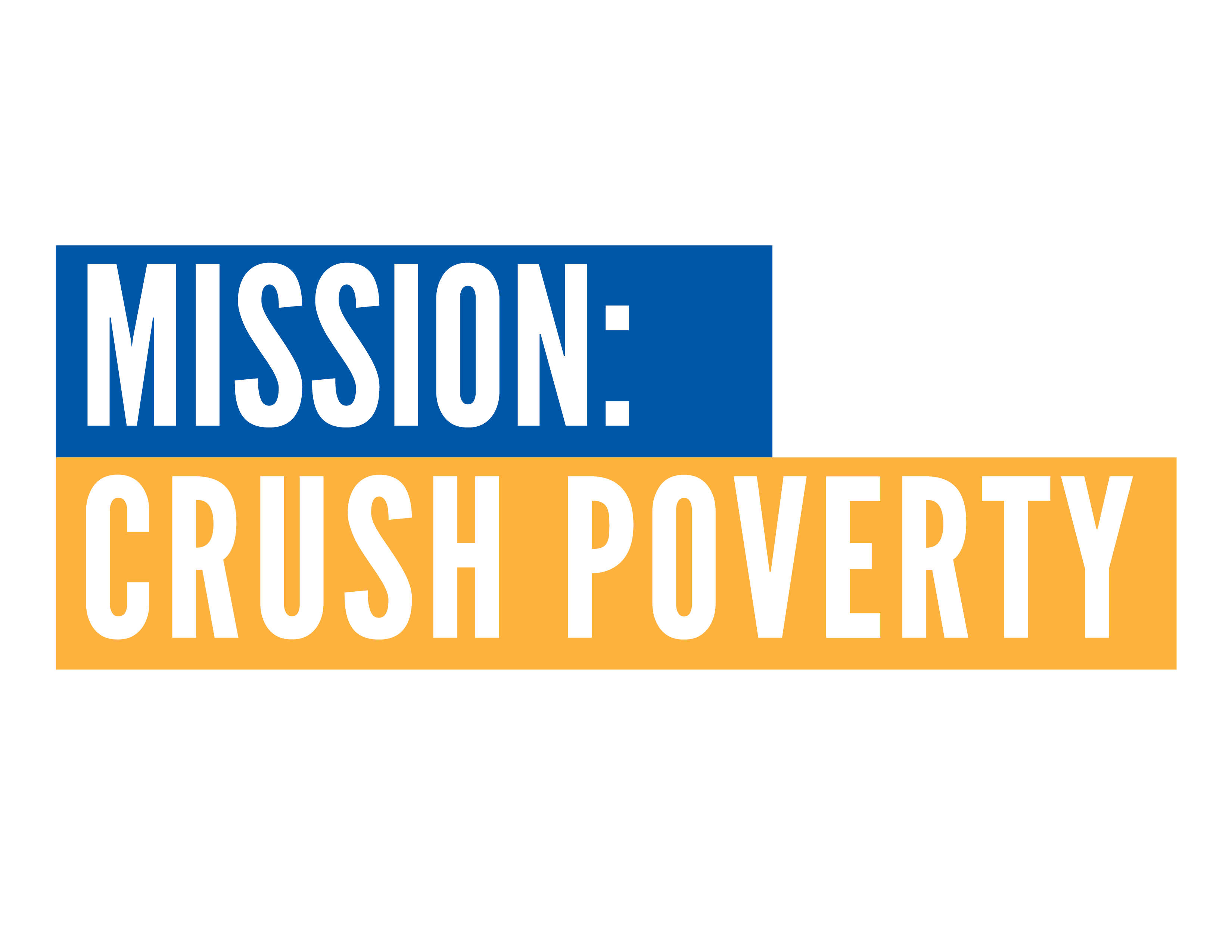 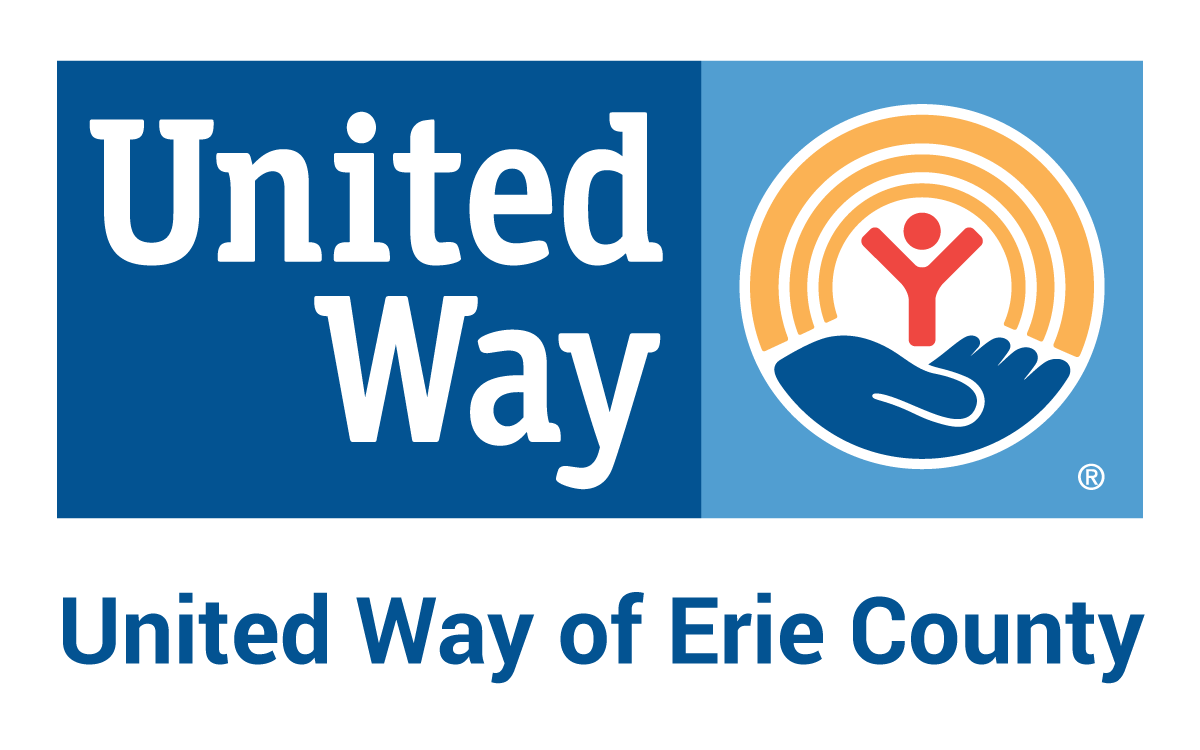 Social Media Toolkit for Companies
KEY LINKS & RESOURCES
Key Links and Resources:
United Way Website
United Way Funding List
United Way Community Schools Webpage
Hashtags to use on all social platforms:
#RaisedLocalStaysLocal
#LiveUnited
United Way of Erie County Social Media Accounts to Follow and Tag:
Facebook: https://www.facebook.com/UnitedWayErie/
Instagram: @UnitedWayErie
Twitter: @UnitedWayErie
2
FACEBOOK
Facebook Assets
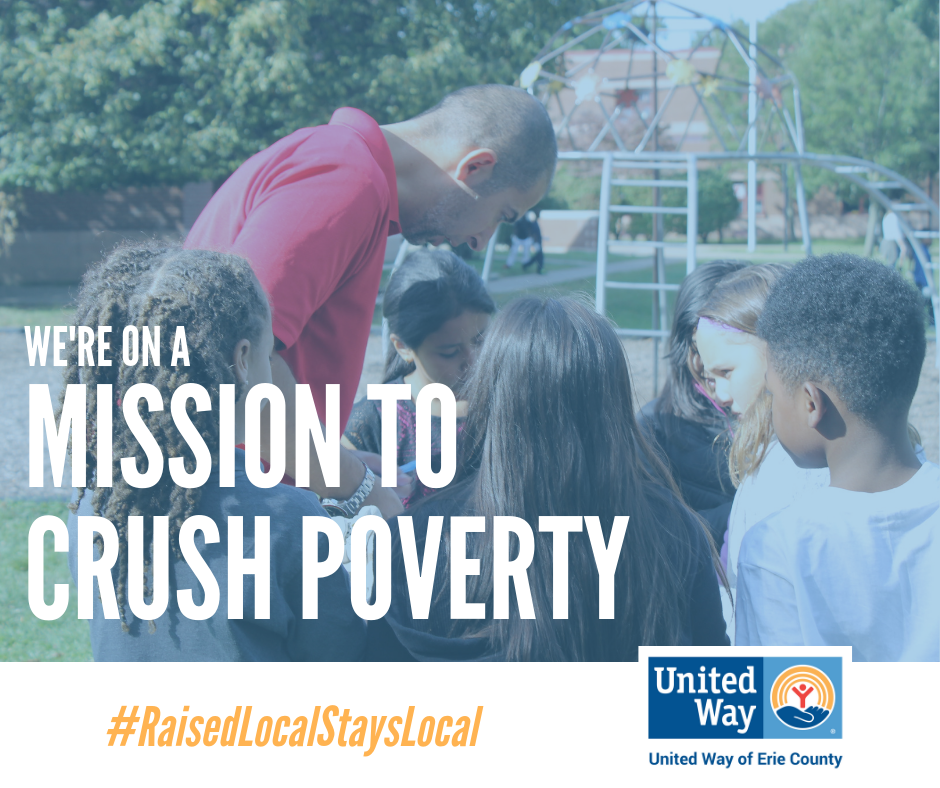 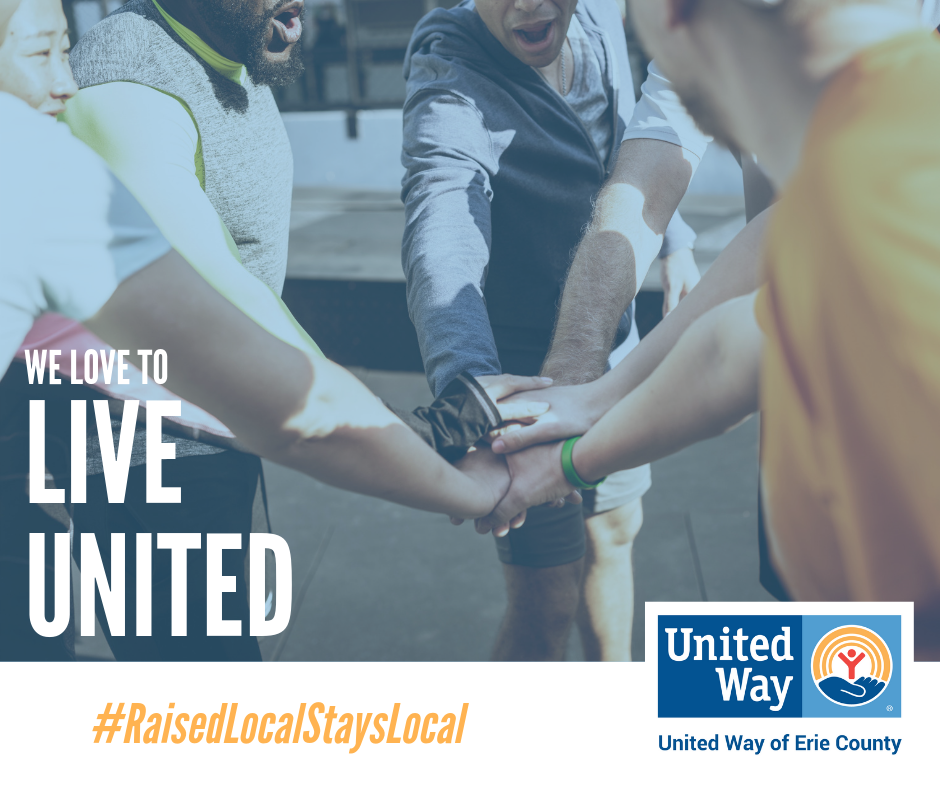 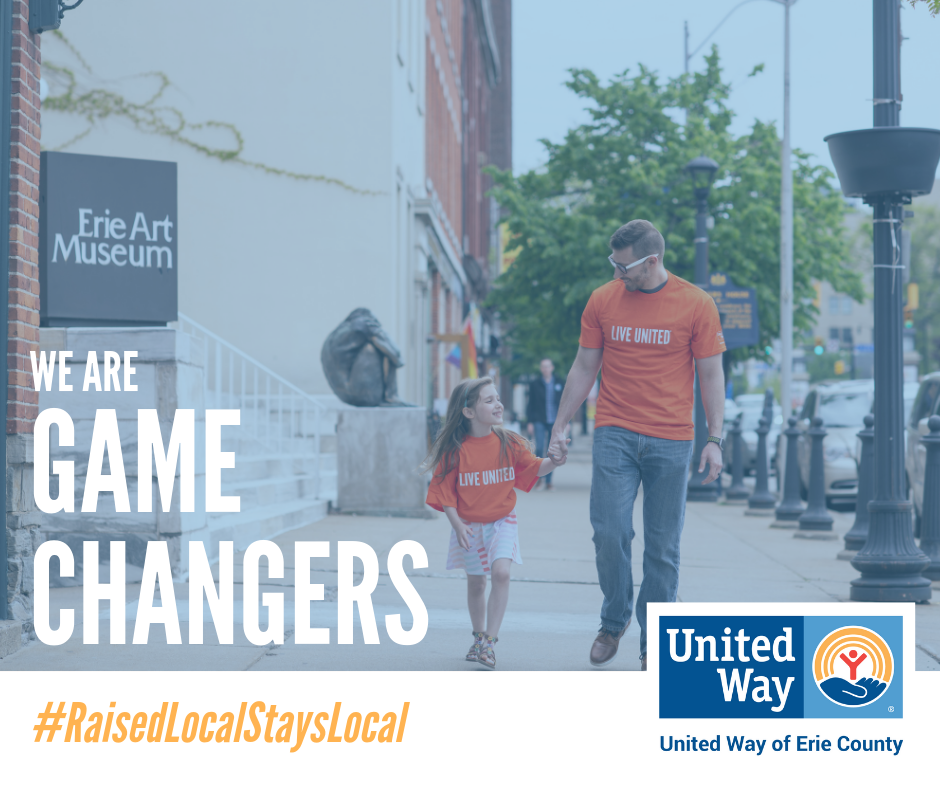 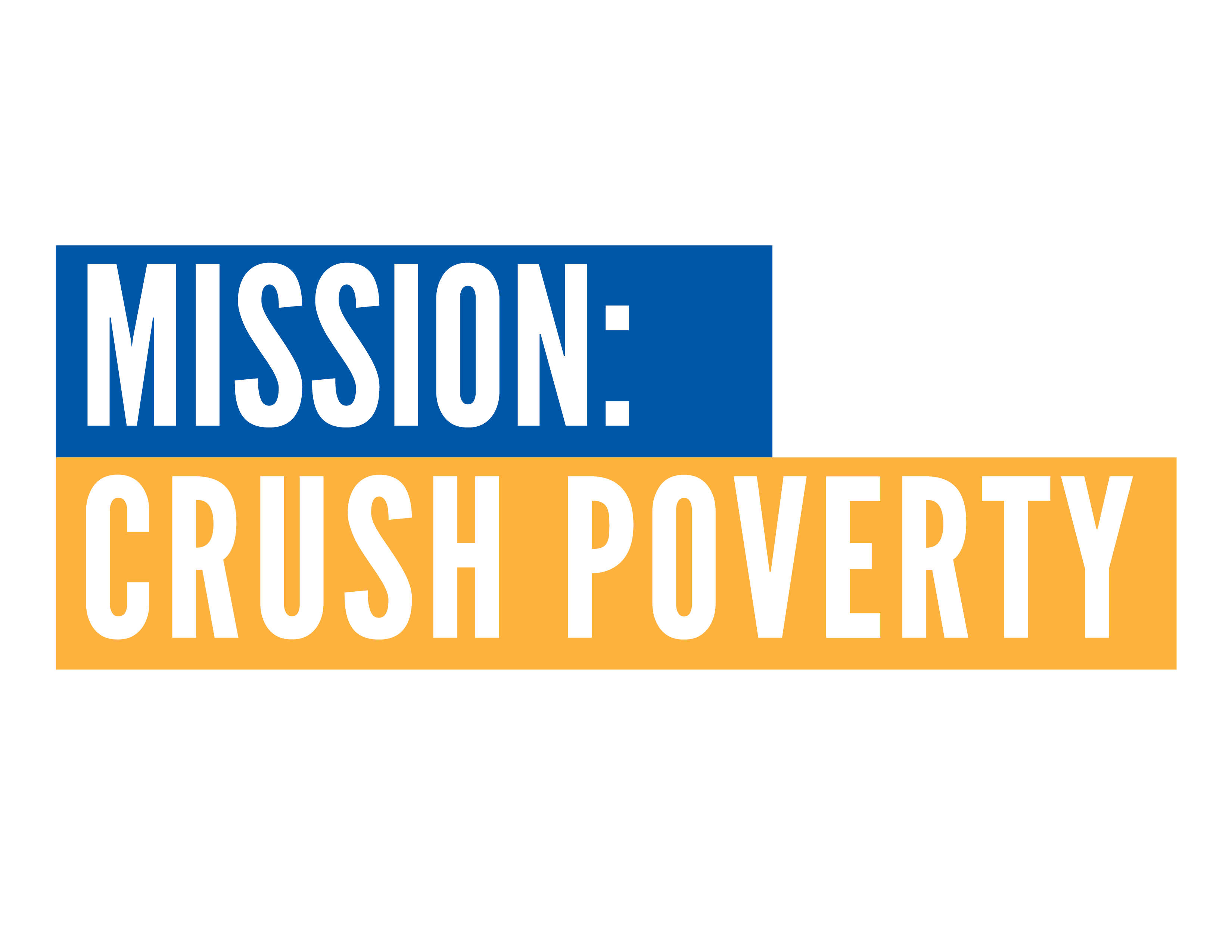 3
INSTAGRAM
Instagram Assets
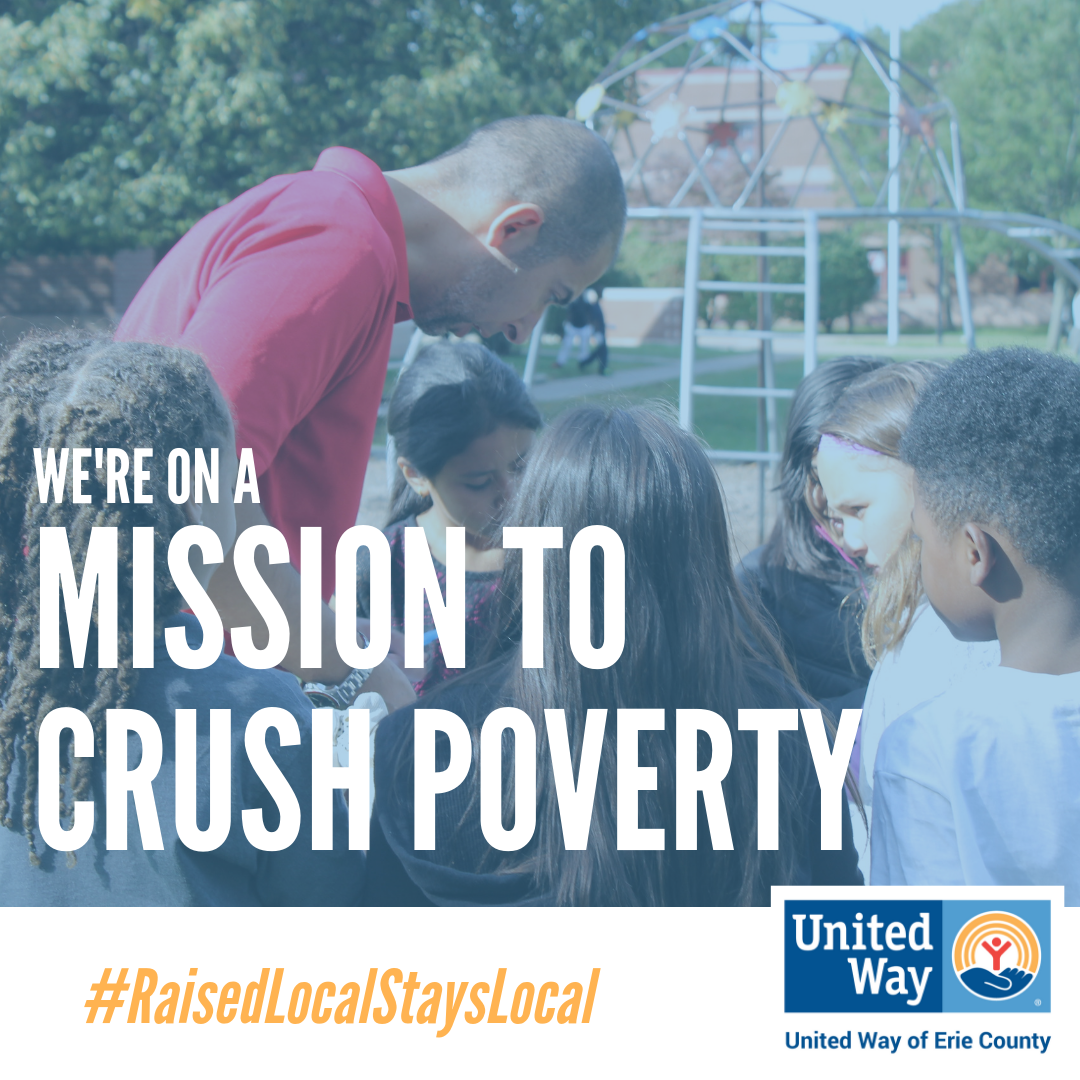 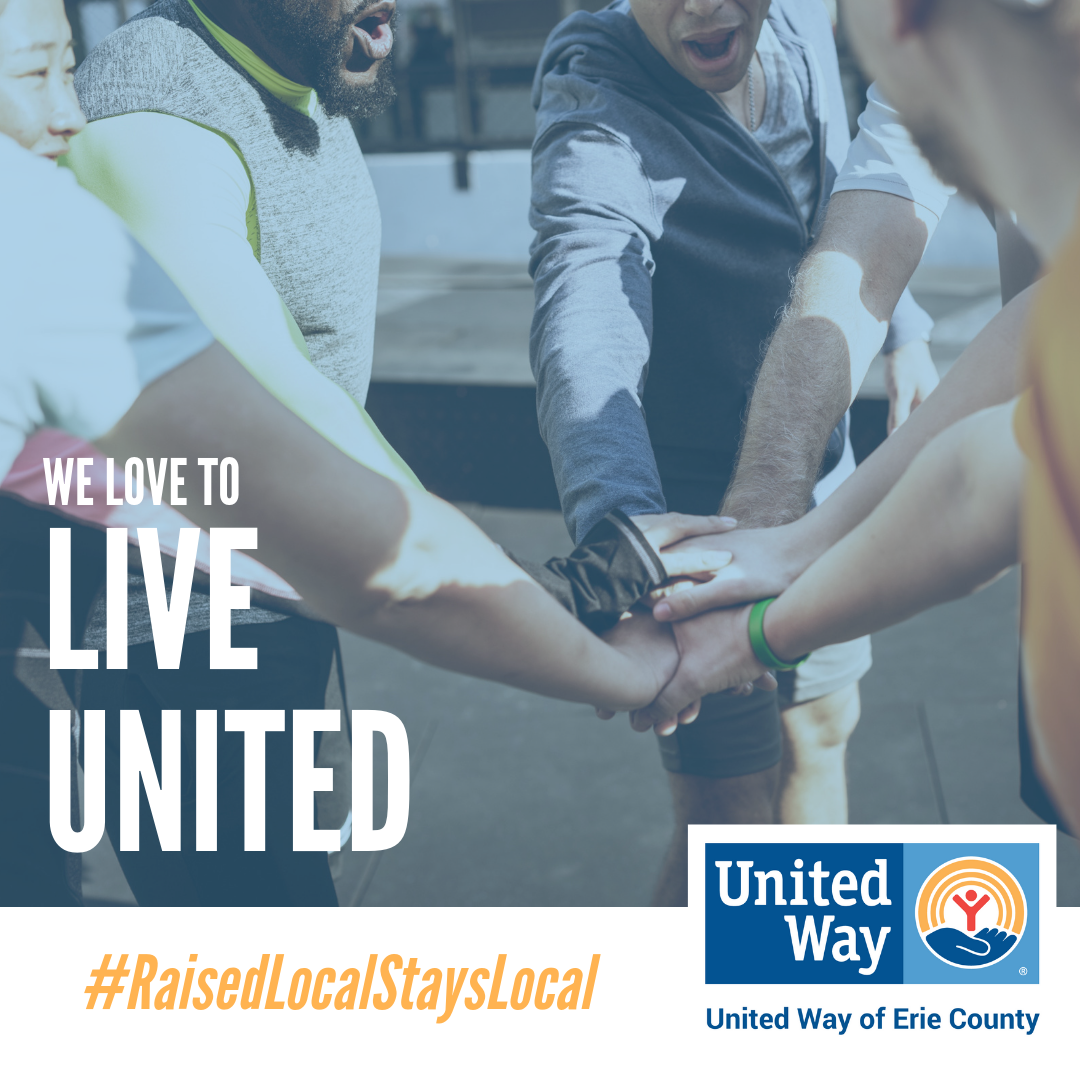 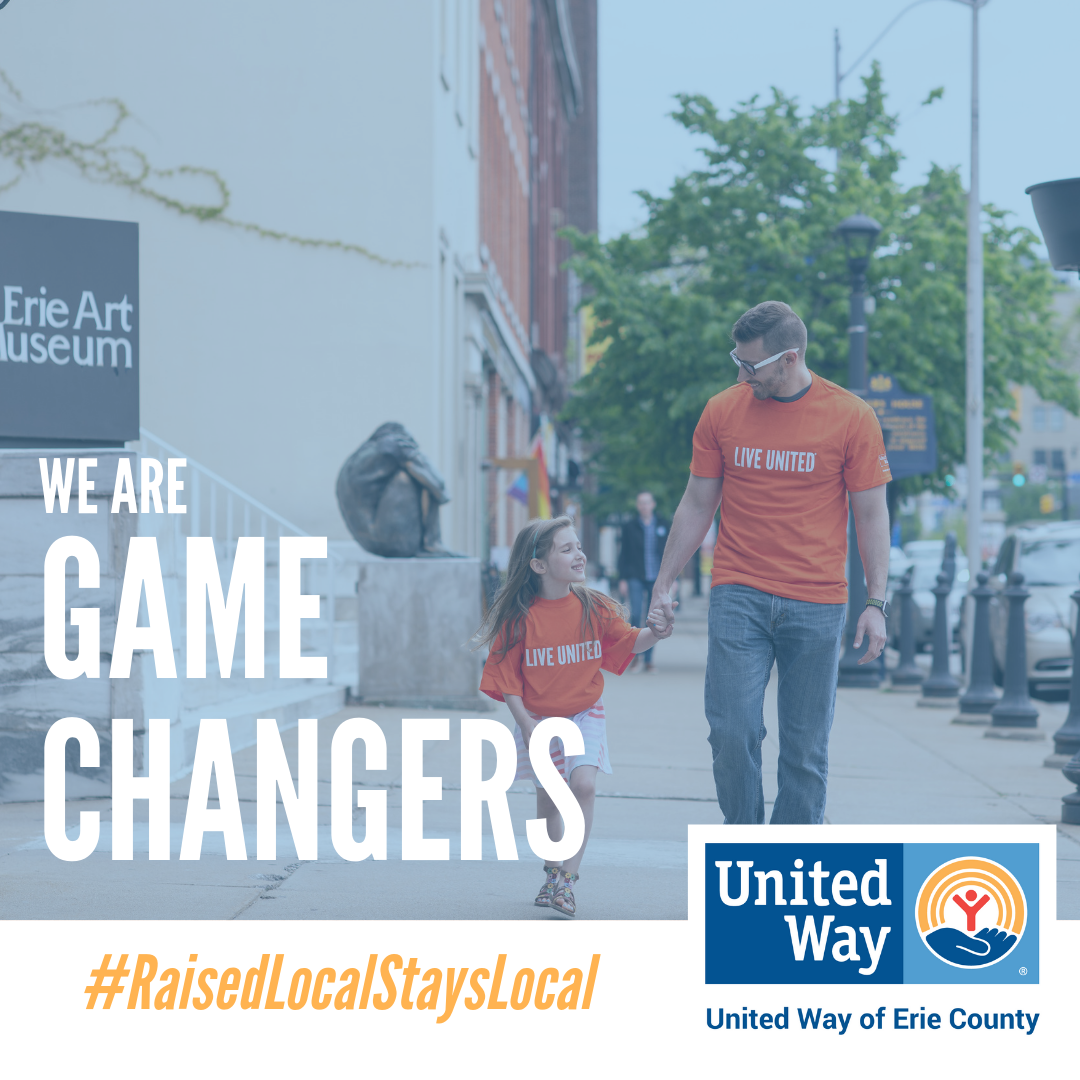 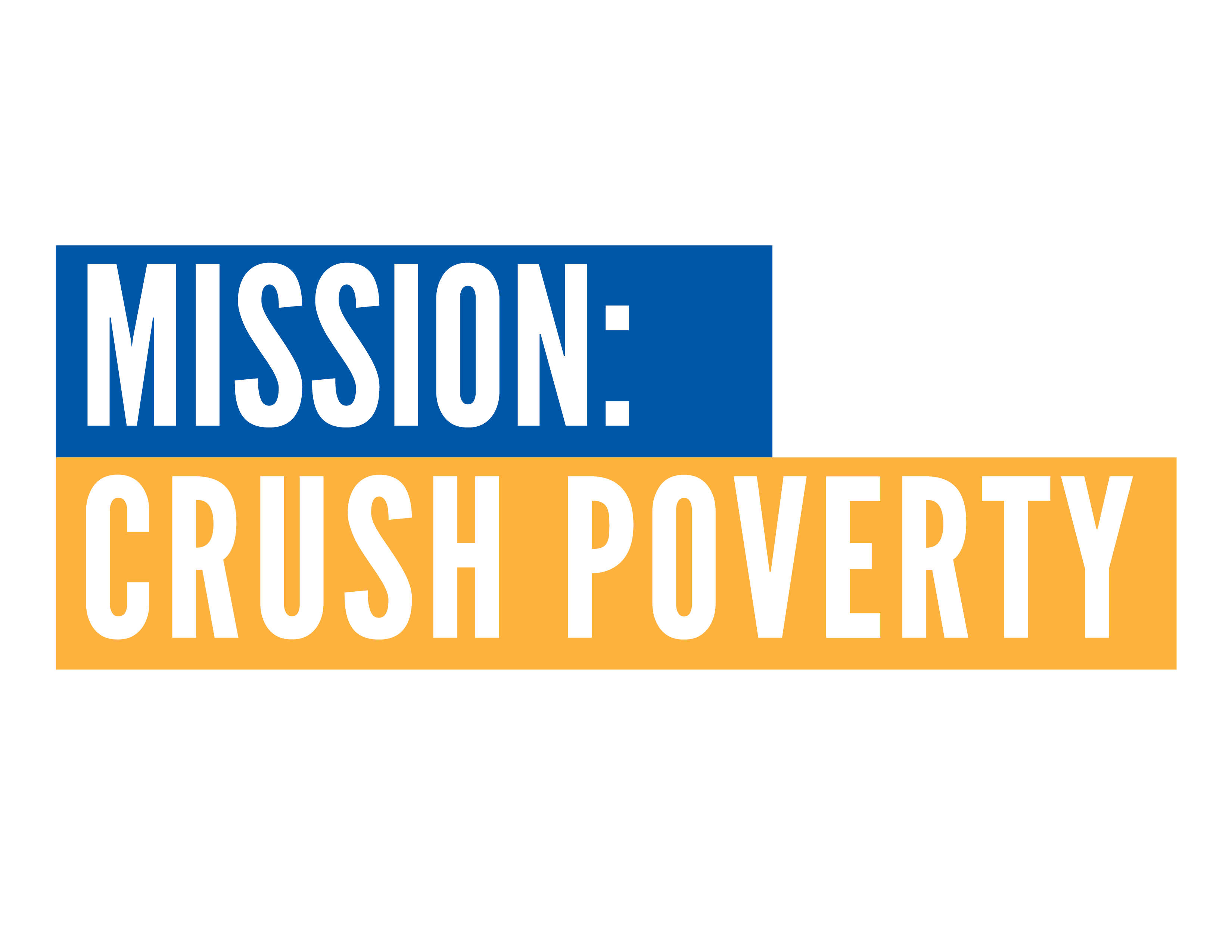 4
CONTENT TIPS
Local
United Way of Erie County is a local organization, please emphasize this whenever possible and be sure to tag our local social media pages (page 2)
How to Tag a Person or Organization
When you or a fan “tags” another fan or organization, you are curating content on their page. Place “@” before typing the name, and the mention will appear.
Photos
When posting photos to any platform, be sure they meet the following criteria:
Quality is key (non-blurry)
Include people (employees, action shots, group shots, etc.) – fans like to see people in action vs. a photo of a room
If possible, use the recommended size for the platform you are posting
5
CONTENT CHECKLIST
Use this checklist to ensure you have all the proper elements to your social media post:
Tag United Way of Erie County page
Include quality photos 
Include hashtag: #RaisedLocalStaysLocal and #LiveUnited
Include United Way key links where applicable
6